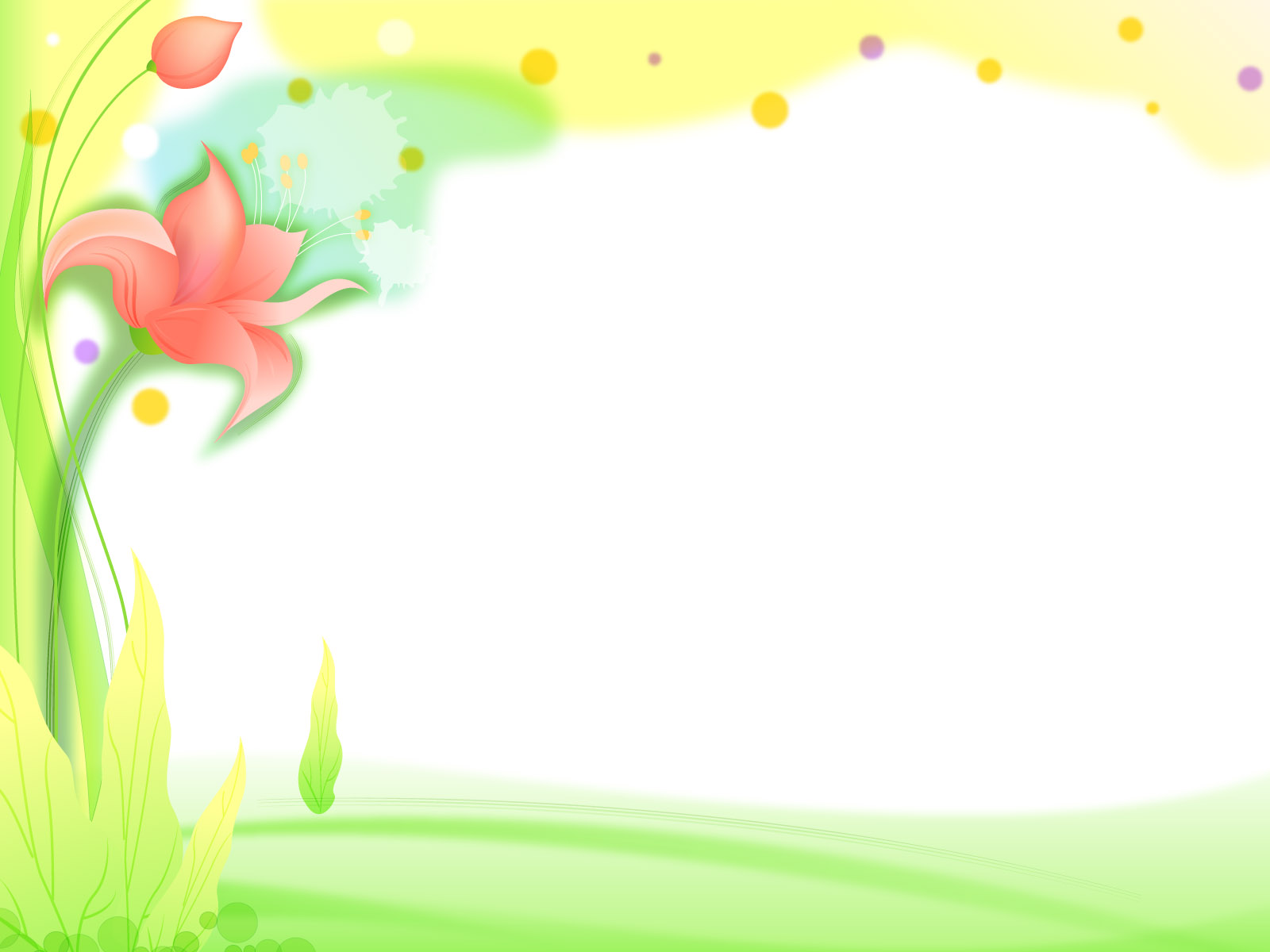 UBND QUẬN LONG BIÊN
TRƯỜNG MẦM NON HOA HƯỚNG DƯƠNG
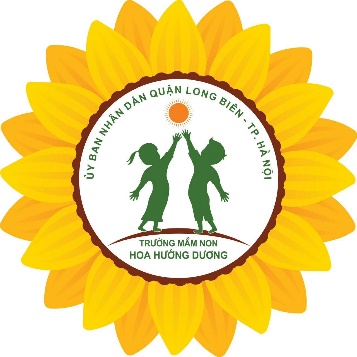 BÀI GIẢNG ĐIỆN TỬ
LĨNH VỰC: Khám phá hoa học
                      
                         Đề tài: “Xe đạp của bé”
Lứa tuổi: MGB (3-4 tuổi)
Thời gian: 20-25 phút
Giáo viên: Vũ Thị Ngọc Anh
Trò chơi: Xe gì kêu thế
Xe đạp của bé
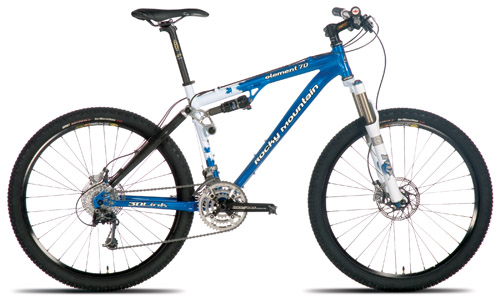 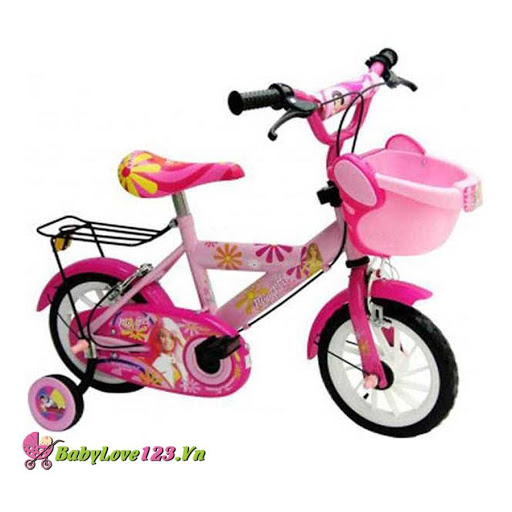 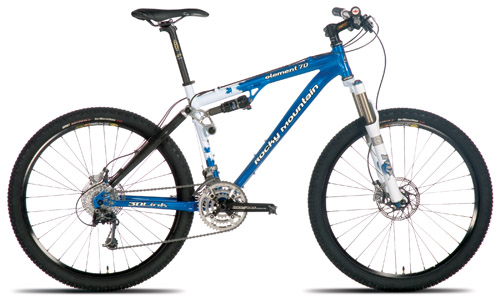 Bức tranh bí mật
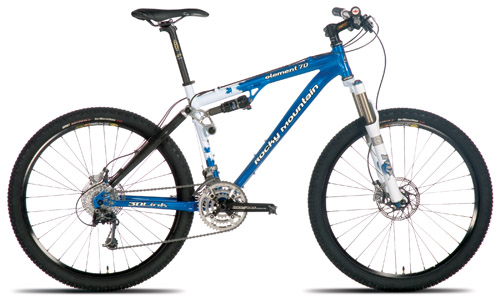 XE ĐẠP
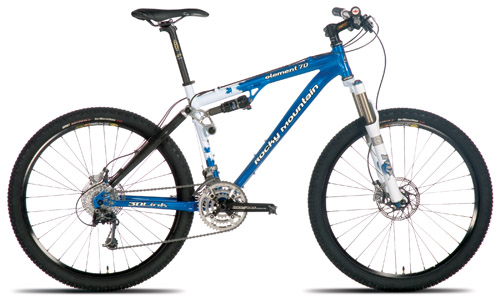 Xe đạp khi mới ra đời
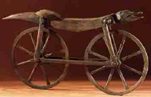 Xe đạp địa hình
Xe đạp đua
Xe ñaïp caûi tieán
Xe đạp điện
Xe đạp nữ
Xe đạp xiếc
Xe đạp đôi
Xe đạp đôi
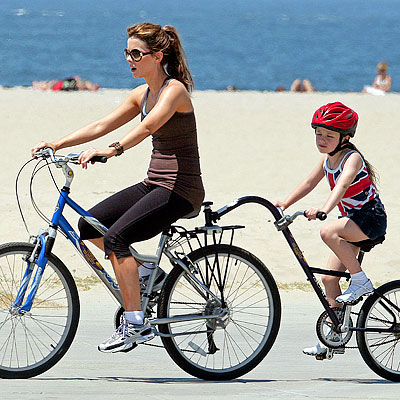 Xe đạp trẻ em
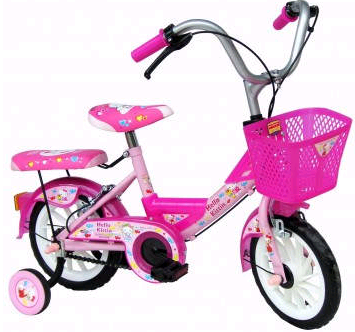 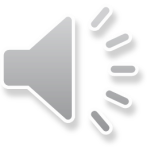 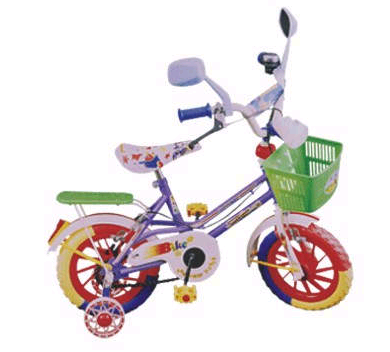 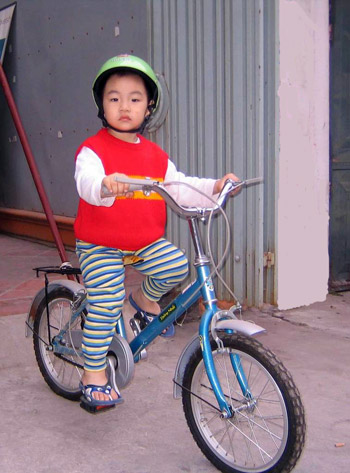 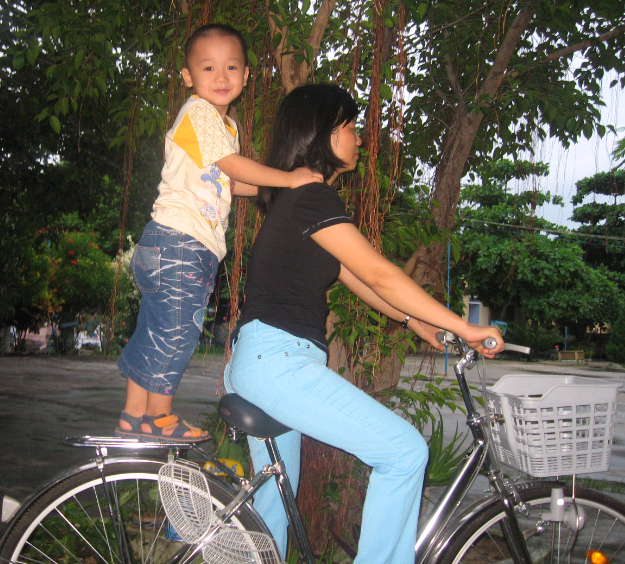 Con có nhận xét gì về tấm hình này?
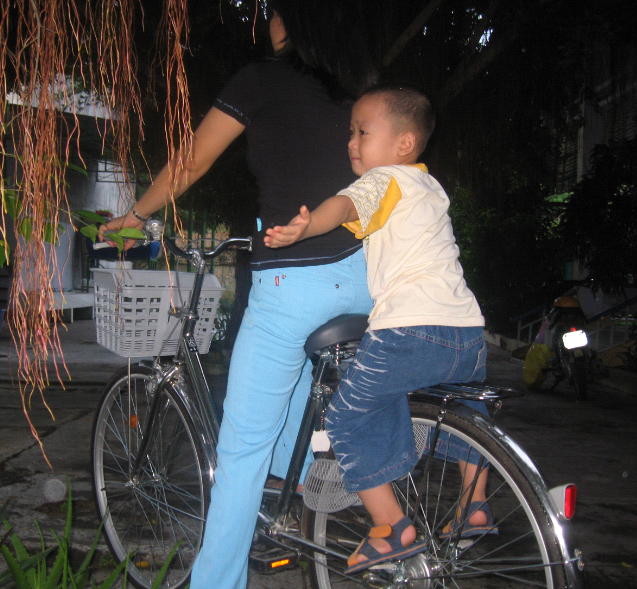 Con có nhận xét gì về tấm hình này?
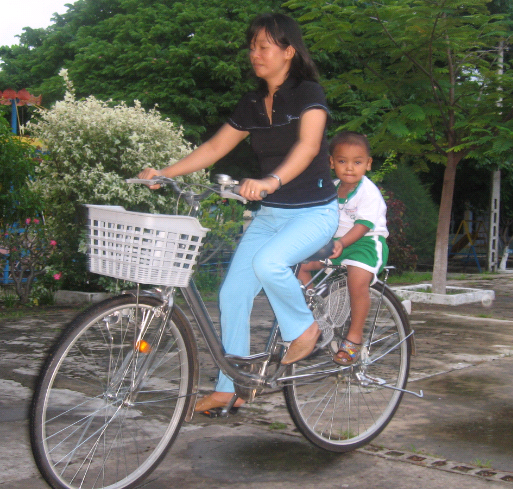 Con có nhận xét gì về tấm hình này?
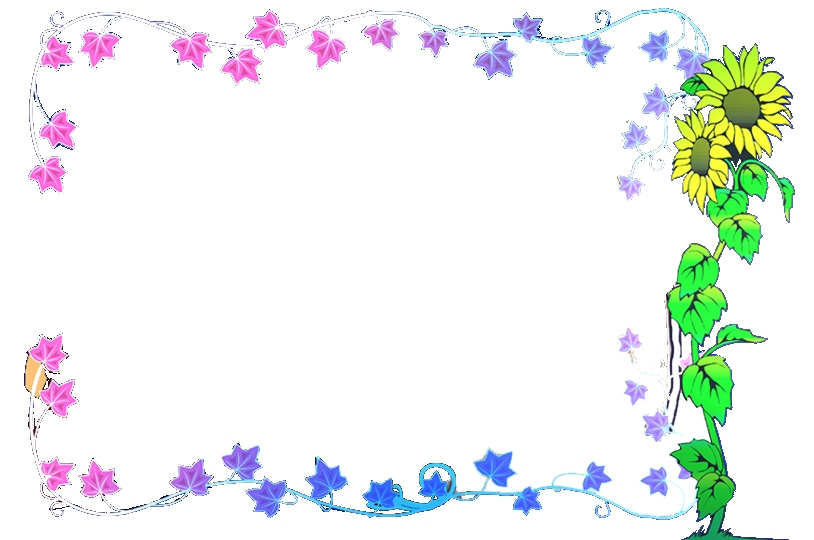 Hát: Đi xe đạp
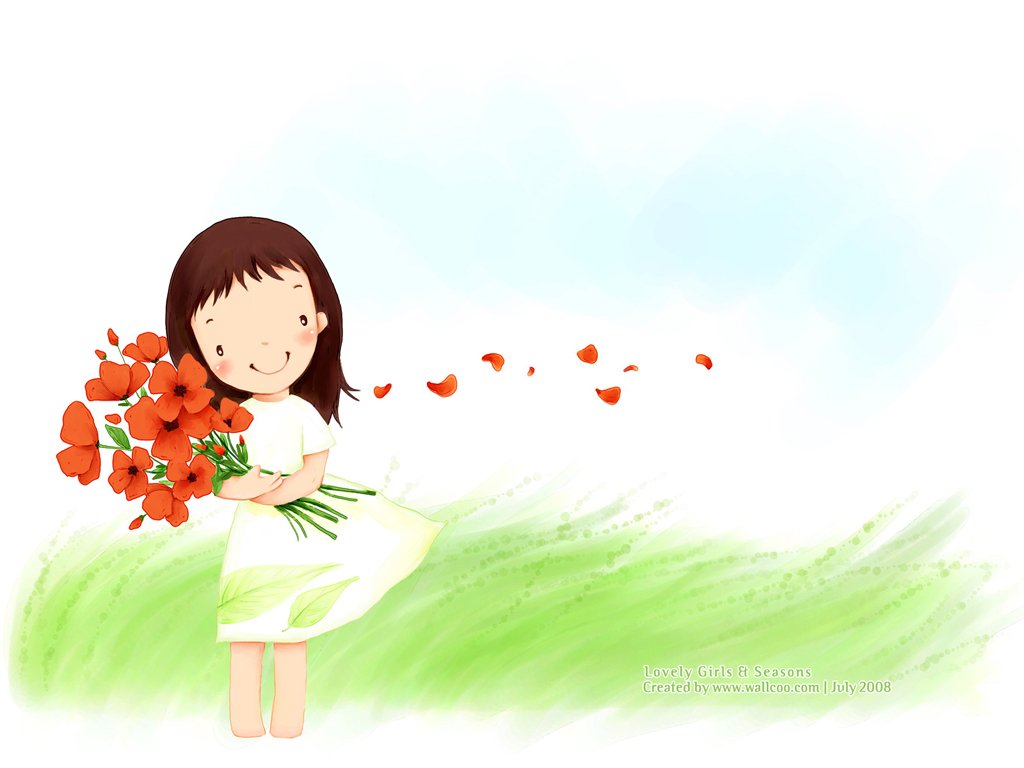 Trân trọng cảm ơn